INVESTMENT THEMES as Missing RISK Factors
Ryan Brown
OSQF / R-in-Finance
April 2025
Thematic investing
Examples of themes: artificial intelligence, carbon neutrality, covid sensitivity, inflation, drug legalization, onshoring, tariff-sensitive, meme stocks
Returns driven by a common economic narrative
Analogous to categorical variables in conventional risk models: industry, country, asset class, etc
Themes aren’t entirely spanned by conventional risk models
contribution
Ex-ante risks of thematic portfolios are too low using risk models
We supplement an existing vendor risk model to capture incremental risks linked to themes
This “joint” risk model produces larger risk estimates which are more aligned with realizations
Technique
EMPIRICAL SETUP
Results
results
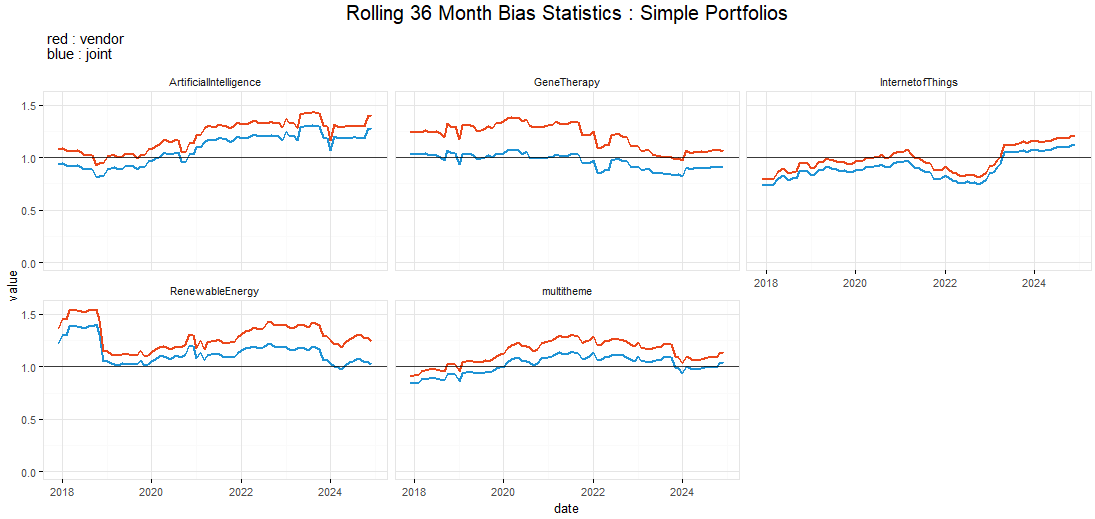 results
R Packages Used
ggplot & tidyverse
Rmarkdown
PerformanceAnalytics
quadprog